CS4670/5670: Intro to Computer Vision
Instructor: Bharath Hariharan
Today
Administrivia

What is computer vision?

Course overview
(Today not to be tested)
Course web page
http://www.cs.cornell.edu/courses/cs4670/2020sp/
Instructor
Bharath Hariharan (bharathh@cs.cornell.edu)
Office hours: 
	  M/F: 2:30 – 3:30 pm, or by appointment, Gates 311

Research interests:
Computer vision
Machine learning
Grading
Scribing lectures (2%)
Take notes and share with class
Sign up here
Programming assignments 1 - 4 (40% total)
These have to be done in groups of 2. Find a partner!
Written homeworks (10% total)
These have to be done individually (no discussion)
Prelim (20%)
Final (28%)
Late policy
Five  free “slip days” will be available for the semester
Important personnel
Lindsay Fei
Apoorv Khandelwal
Jiwon Kim
Eric Landgrebe
Frank Li
Mason Liu
Alisha Mithal
Riley Niu
Kane Tian
Albert Tsao
Ziyang Wu
Xiaokai (Steven) Ye
Stephanie Chang
Other administrative details
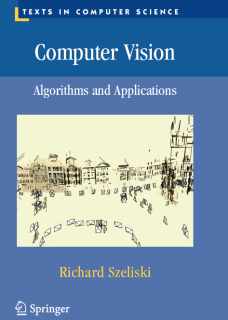 Reference for more details (not textbook):
Rick Szeliski, Computer Vision: Algorithms and Applications
online at: http://szeliski.org/Book/
Course webpage (lectures, assignments, OH):  	http://www.cs.cornell.edu/courses/cs4670/2020sp/

Announcements/grades via Piazza/CMS
Sign up on piazza
https://cmsx.cornell.edu/
Course requirements
Prerequisites—these are essential!
Data structures
A good working knowledge of python programming
Calculus (plus basic multivariate calculus)
Pre-requisites (highly encouraged)
Linear algebra (tutorial) 
Course does not assume prior imaging experience
computer vision, image processing, graphics, etc.
Questions?
Today
What is computer vision?
What is the input?
What should be the output?
How easy or hard is it?

What have we done so far?

Our course
What is computer vision?
What is computer vision?
What is the input?
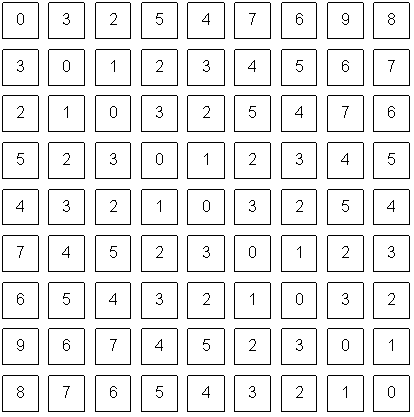 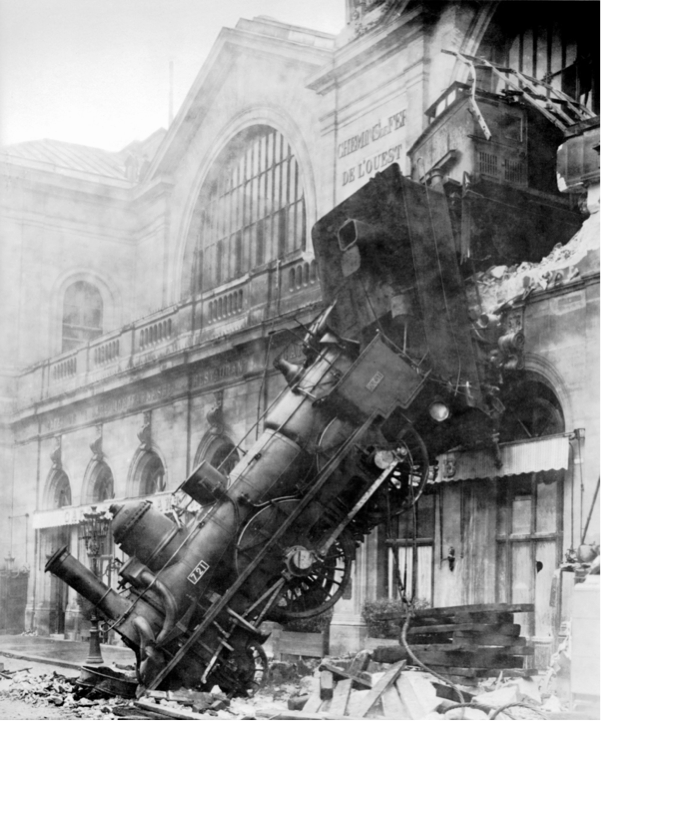 What is the input?
A (gray-scale) image is a 2D array
For purposes of this course, array of real numbers
Any 2D array of real numbers can be treated as an image
Typically white = high, black = low
What is the input?
An image is a 2D array
For purposes of this course, array of real numbers
Any 2D array of real numbers can be treated as an image
What about color images?
What is the input
Channels(=3)
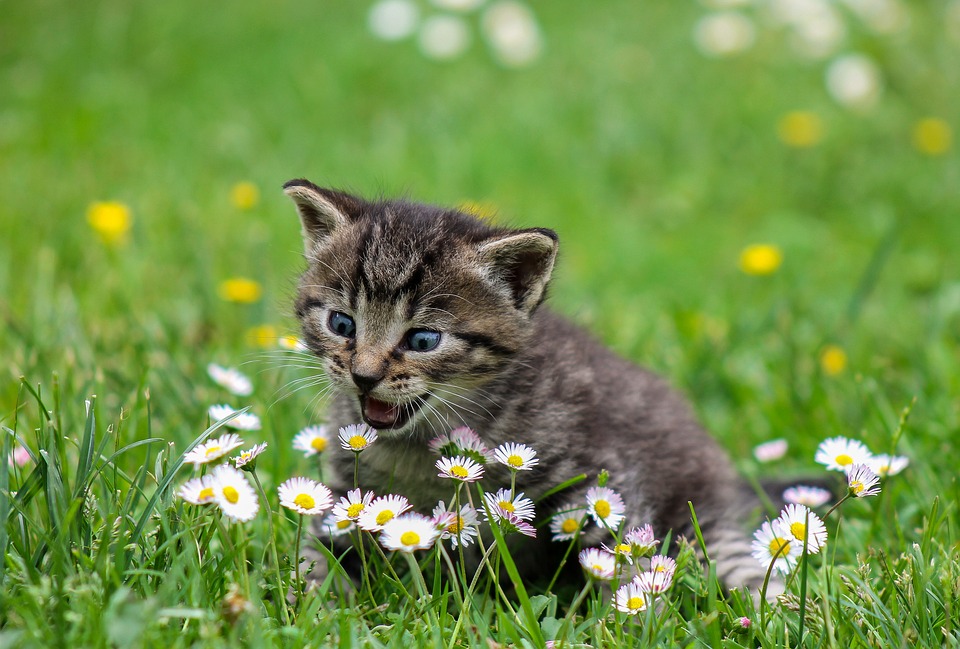 height
width
What is the input
[130,76,149]
[130,199,92]
What is the output?
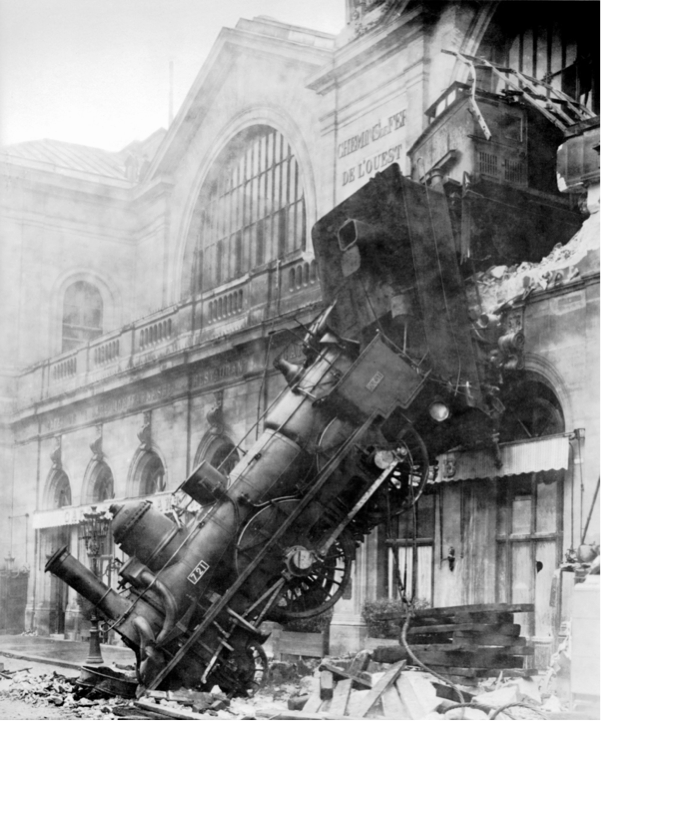 Depends on what we want to do with the image
What do we do with images?Example 1: Robotics
Understanding terrain and identifying obstacles
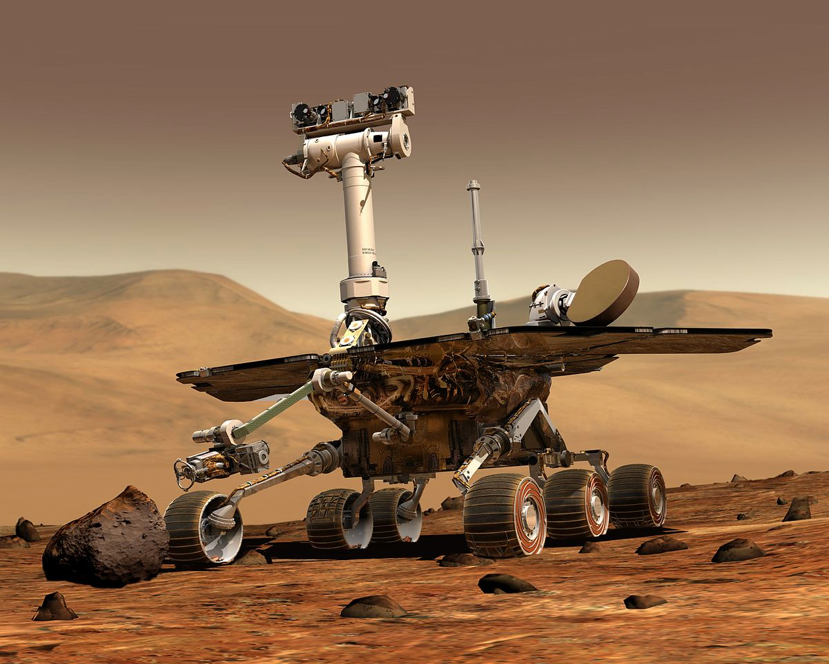 [Speaker Notes: Need computer vision to perceive the world
Why do we need perception?
Example 1: robots in environments humans can’t go, like Mars Rover.
Navigating requires understanding environment so as to not bump into nasty things, fall into crevasses etc.
Vision useful tool because can ”see” a very large part of the environment, and potentially very far away.]
What do we do with images?Example 1: Robotics
Understanding terrain and identifying obstacles
Identifying people and understanding their intentions
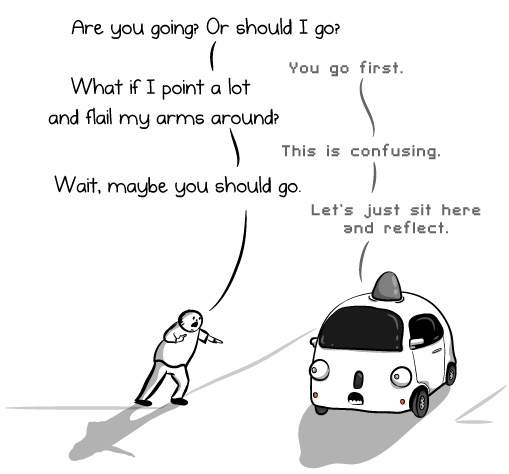 http://theoatmeal.com/blog/google_self_driving_car
[Speaker Notes: For robots in human environments, need to perceive not just obstacles or navigational stuff but also where humans are, what they are doing, and even what they intend to do. For example, self driving cars need to not only find out if there are pedestrians, but also figure out the intent of the pedestrian: is she going to cross? Should we wait? Etc.]
What do we do with images?Example 2: Internet Vision
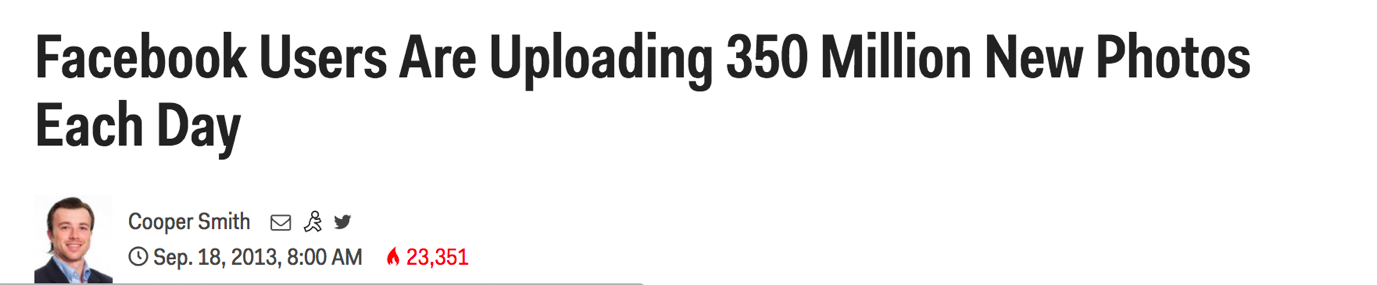 Recognizing obscene/ violent content
Creating new content (image editing)
[Speaker Notes: Example 2: The internet is full of visual data. Need to understand this visual data to: prune out or flag objectionable content, understand what people like or hate or are looking for, and use that for nefarious purposes like selling things, or help visually impaired people consume this visual content. Example: is this livestream video the video of a crime? Should this be reported and the people apprehended? Is this just news coverage?]
What do we do with images?Example 3: AR/VR
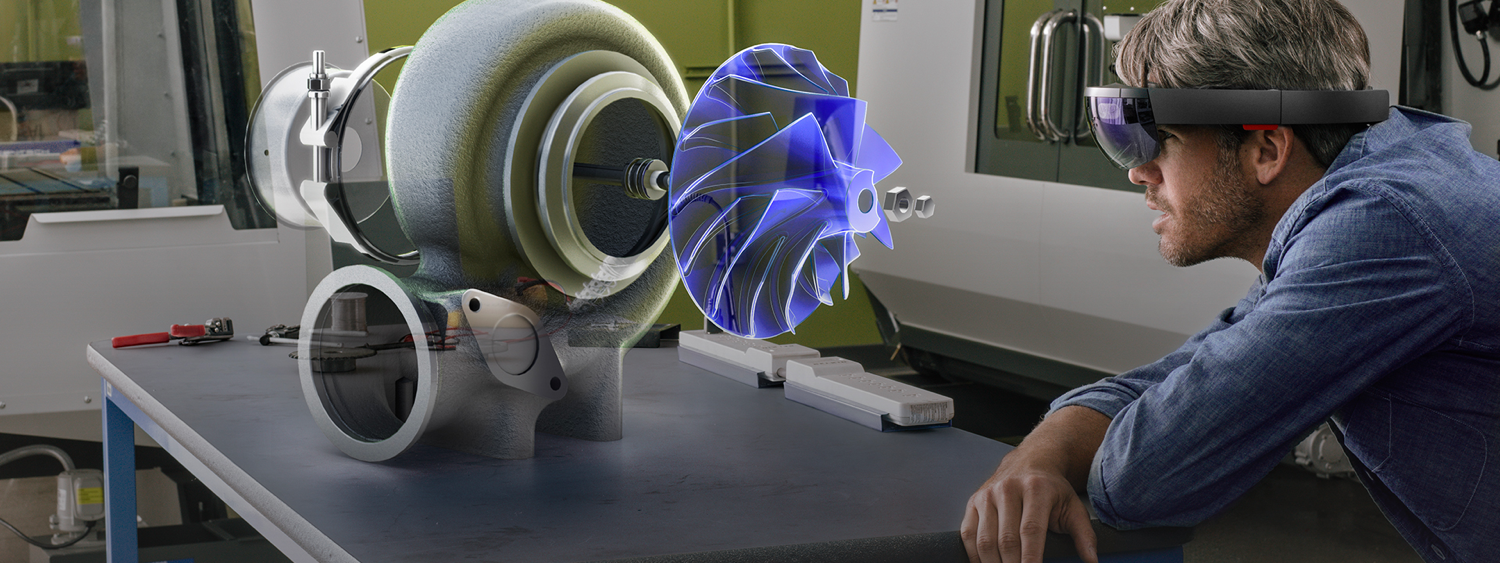 Understand 3D structure of the world
[Speaker Notes: Example 3: A big promise nowadays is AR (Augmented Reality), where we can see virtual things interacting with the real world. This can be used for education, for visualizing in engineering and STEM fields, for playing games and so on. But for virtual things to interact correctly with the real world, need to perceive the real world properly. Is this a table? Should things bounce off of it, or sink into it? Where’s the surface of the table?]
The goal(s) or computer vision
Reconstruction
Understanding 3D structure of the world
Grouping
Group pixels into objects
Recognition
Classify objects, scenes, actions…
[Speaker Notes: If we want to check for objectionable content, then we may just want to know what the image is about.
In a self driving car, we may want to know if there are any pedestrians, or other cars, in the visual field, and if so, where are they so that we don’t run into them.
We may also want to know how they are oriented in space and where they are moving.
To navigate the scene successfully, both robots and self driving cars will need to know what the layout of the scene is in 3D.
If we are building a robot that has to pick things up, it probably needs to know the location and orientation fairly precisely, but it will also need to know the shape of the object and where it can be grasped.
And so on.
As humans, we do this fairly easily, and so many of you may not understand why this is so hard. Give example.]
How easy/HARD is it?
Vision is easy for humans
Vision is easy for humans
Attneave’s cat
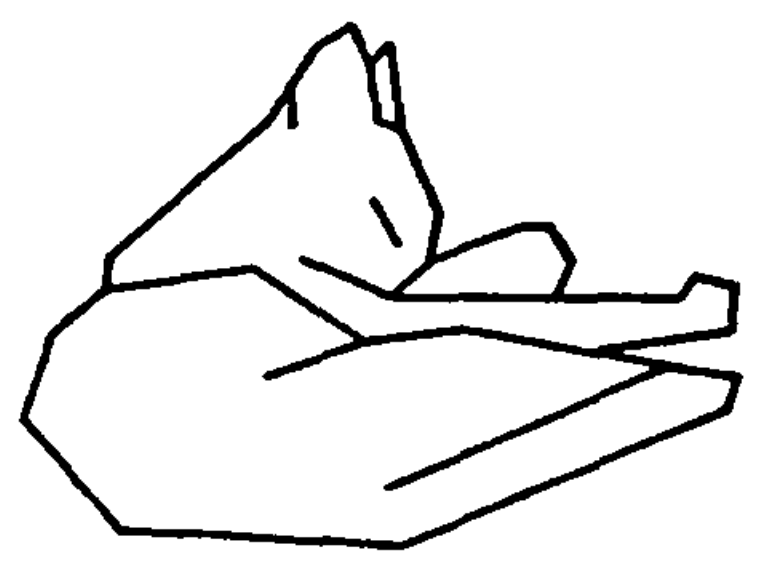 Vision is easy for humans
Mooney faces
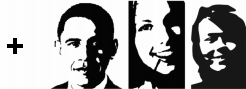 Vision is easy for humans
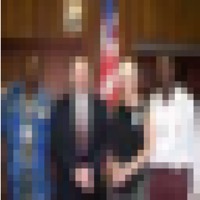 Source: “80 million tiny images” by Torralba, et al.
Vision is hard: Images are ambiguous
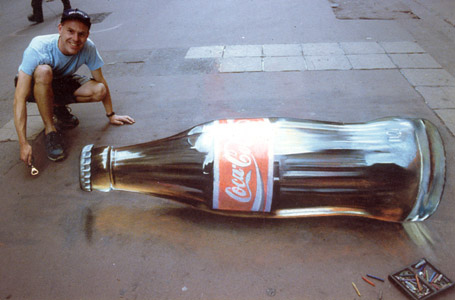 Vision is hard: Objects blend together
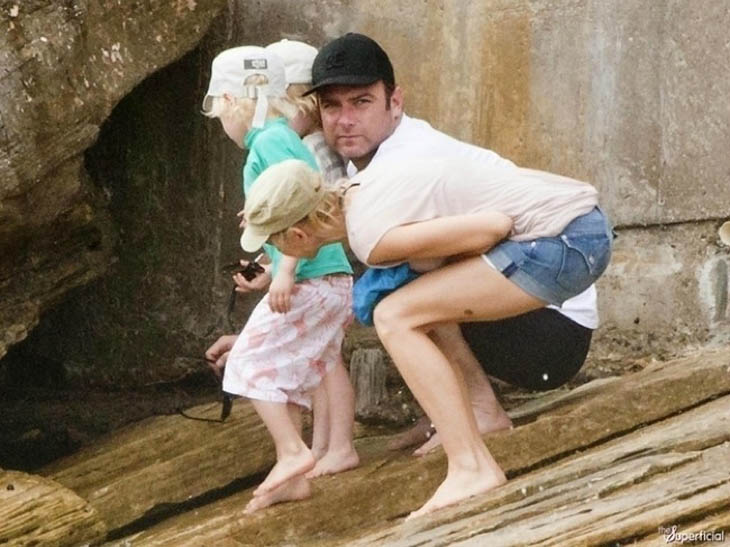 [Speaker Notes: For example, do you see something weird in this photograph of a Hollywood actor?
Do you think the actor’s body is this?]
Vision is hard: Objects blend together
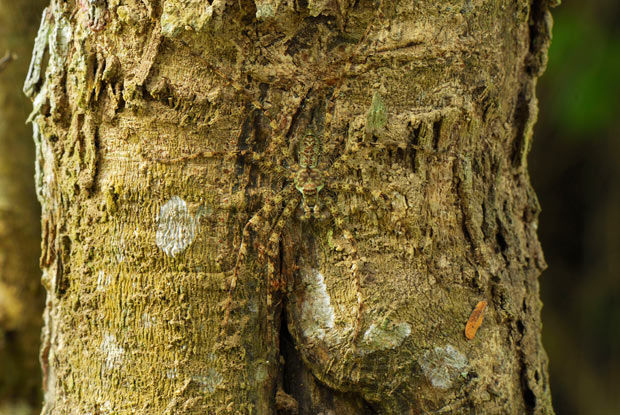 [Speaker Notes: And the thing is, a lot of the animal life on this planet has evolved to take advantage of this ambiguity, through camouflage.
Do you see the spider in here?
If we want a system that can detect spiders and lions and tigers and leopards in their natural environments, well we have to find a way around this ambiguity.]
Vision is hard: Concepts have variance
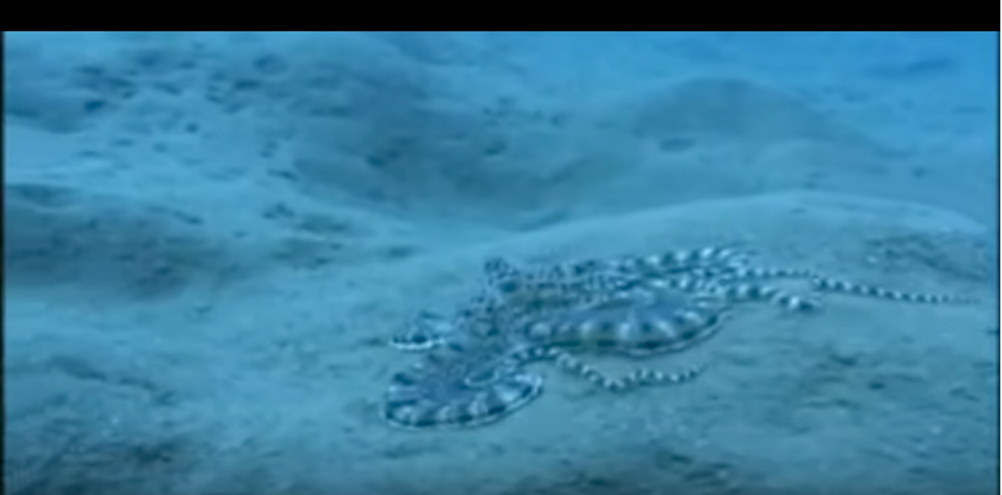 [Speaker Notes: As if this ambiguity is not enough, a lot of things in the world can change shape and can look very different when you look at them from different directions. This mimic octopus here is a particularly egregious example, as it intentionally pretends to be something else.]
The many faces of intra-class variance
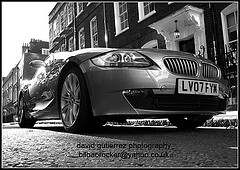 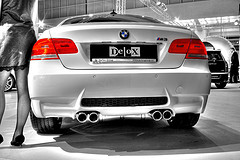 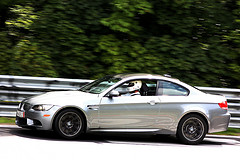 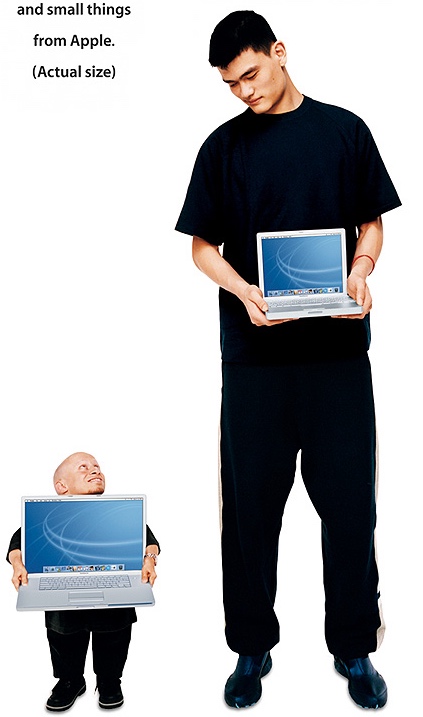 Viewpoint variation
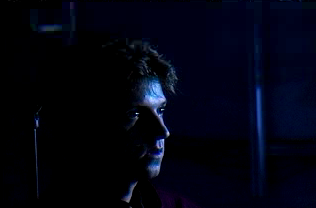 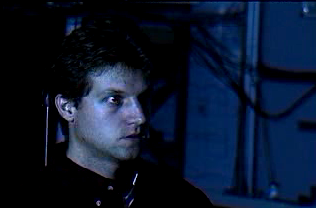 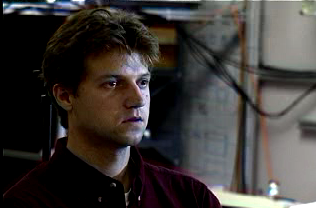 Scale
Illumination
The many faces of intra-class variance
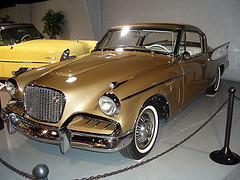 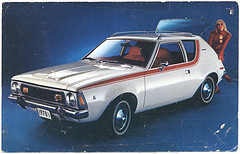 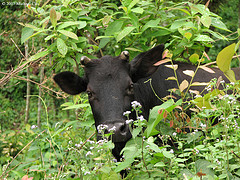 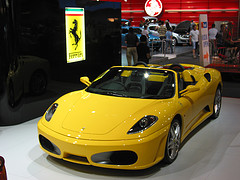 Shape variation
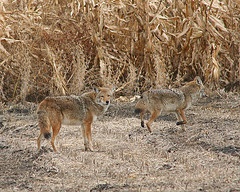 Occlusion
Background clutter
Vision is hard: Concepts are subtle
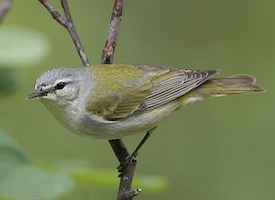 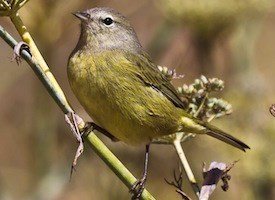 Tenessee Warbler
Orange Crowned Warbler
https://www.allaboutbirds.org
[Speaker Notes: At the same time, two things might look very similar, but be completely different. For example, these are two different species of birds even though they look very similar.]
The “summer vision project”
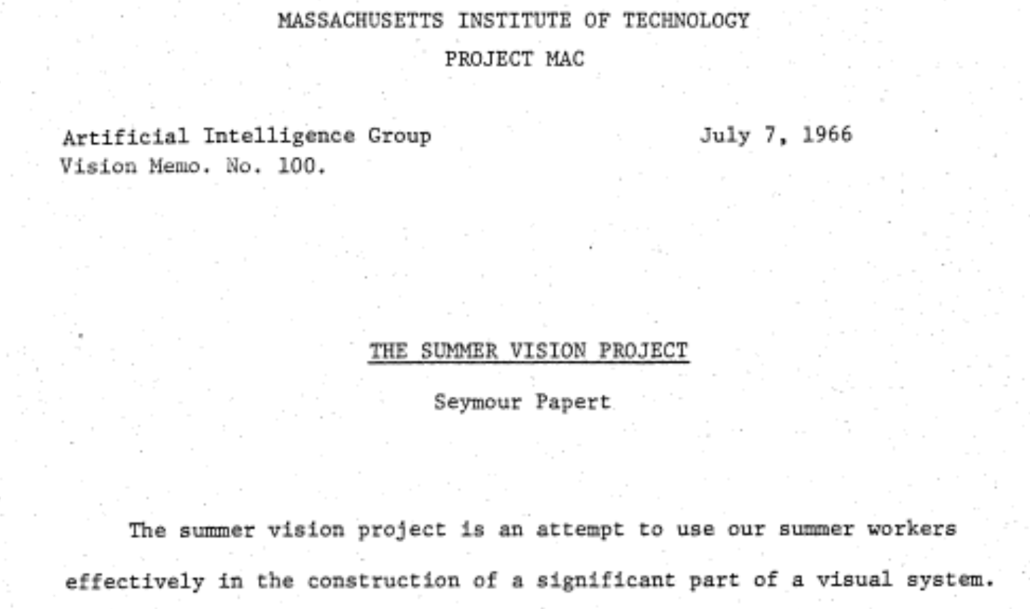 The “summer vision project”
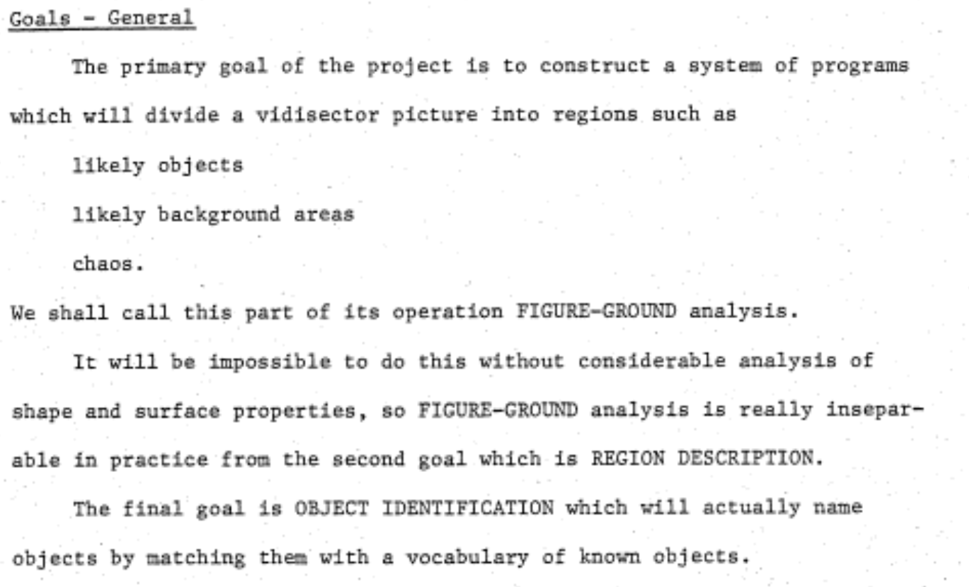 The big reveal
“… in the 1960s almost no one realized that machine vision was difficult… The common and almost despairing feeling of the early investigators like B.K.P. Horn and T.O. Binford was that practically anything could happen in an image and furthermore that practically everything did." 
--- Marr, 1982
Perception is the big problem
Our first foray into Artificial Intelligence was a program that did a credible job of solving problems in college calculus. Armed with that success, we tackled high school algebra; we found, to our surprise, that it was much harder. Attempts at grade school arithmetic provide problems of current research interest. An exploration of the child’s world of blocks proved insurmountable, except under the most rigidly constrained circumstances.
It finally dawned on us that the overwhelming majority of what we call intelligence is developed by the end of the first year of life.”
– Marvin Minsky, 1977
Where are we now?
Deployed: depth cameras
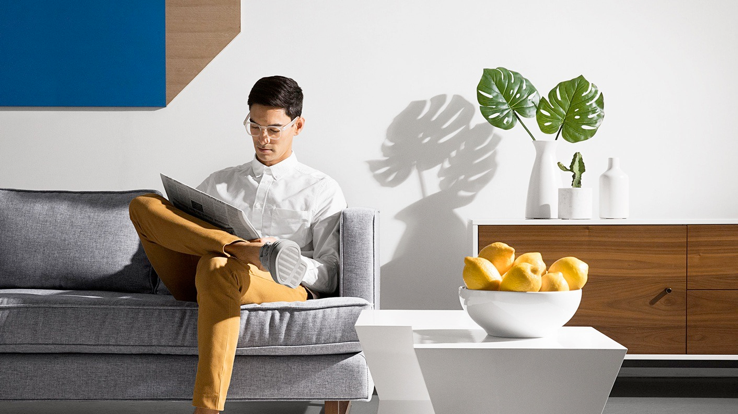 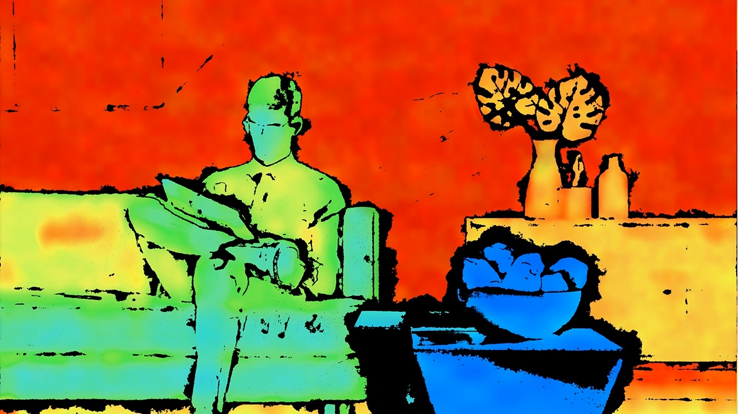 https://realsense.intel.com/stereo/
Microsoft Kinect
Deployed: depth cameras
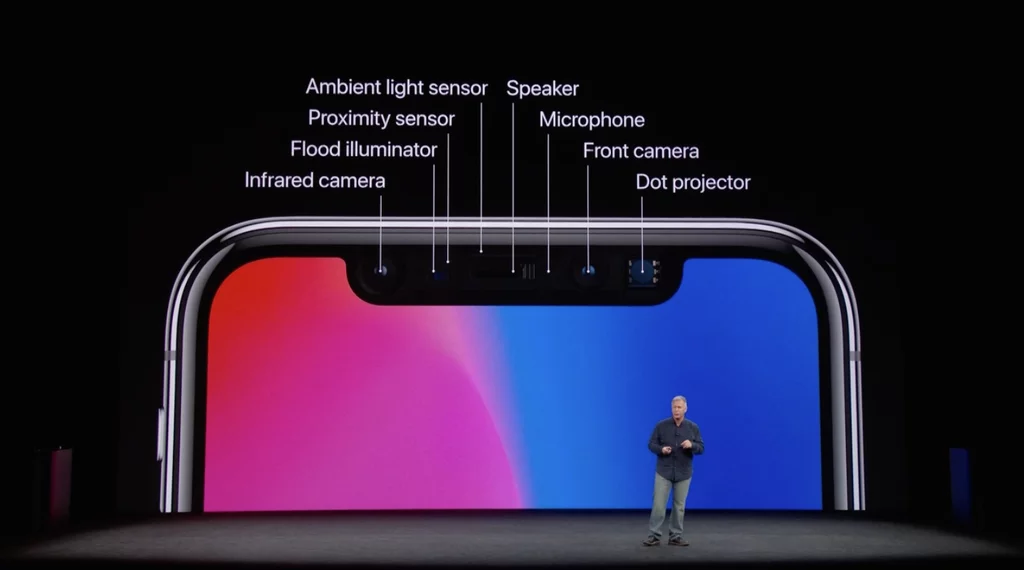 Iphone TrueDepth
Deployed:  shape capture
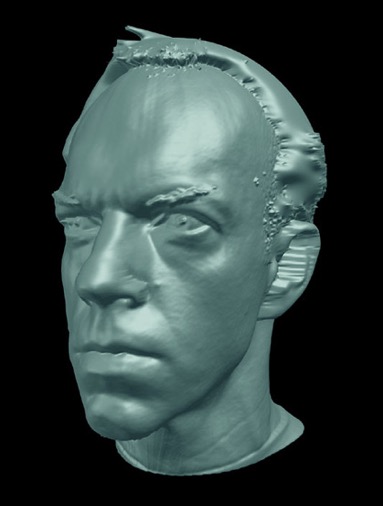 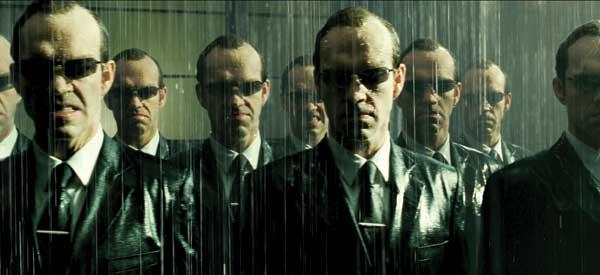 The Matrix movies, ESC Entertainment, XYZRGB, NRC
Source: S. Seitz
Deployed: Optical character recognition (OCR)
If you have a scanner, it probably came with OCR software
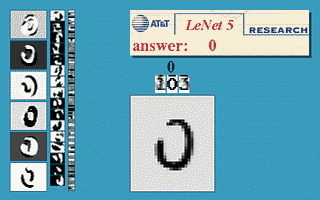 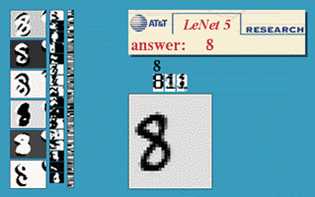 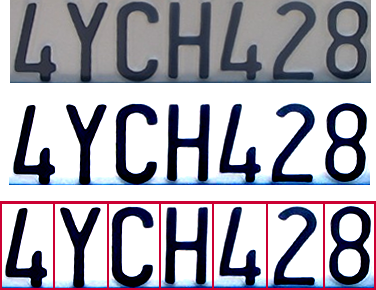 License plate readers
http://en.wikipedia.org/wiki/Automatic_number_plate_recognition
Digit recognition, AT&T labs
http://www.research.att.com/~yann/
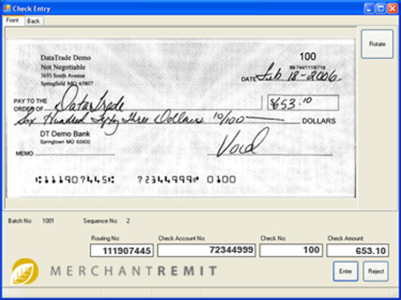 Source: S. Seitz
Automatic check processing
Deployed: Face detection
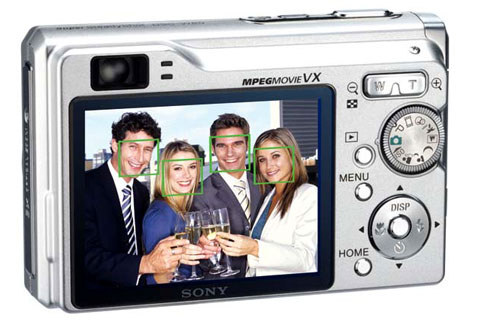 Cameras now detect faces
Canon, Sony, Fuji, …
Source: S. Seitz
[Speaker Notes: Why would this be useful?  Main reason is focus.  Also enables “smart” cropping.]
Established technology: 3D Models of the world
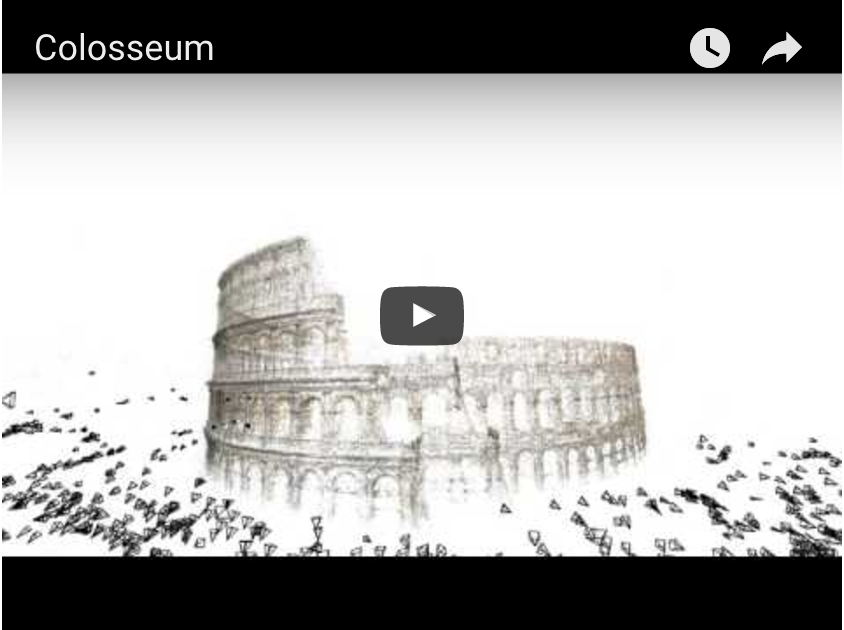 Building Rome in a Day.Sameer Agarwal, Noah Snavely, Ian Simon, Steven M. Seitz and Richard Szeliski.ICCV, 2009, Kyoto, Japan.
Significant progress: Recognizing objects
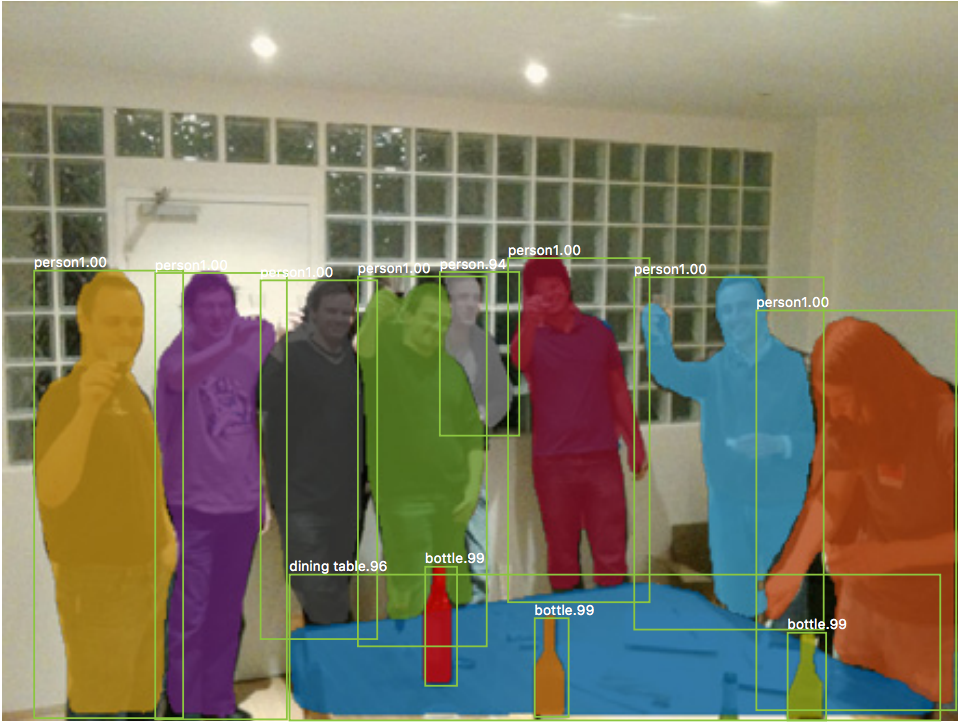 Mask R-CNN. Kaiming He, Georgia Gkioxari, Piotr Dollar, Ross Girshick. ICCV 2017
Significant progress: Face Recognition
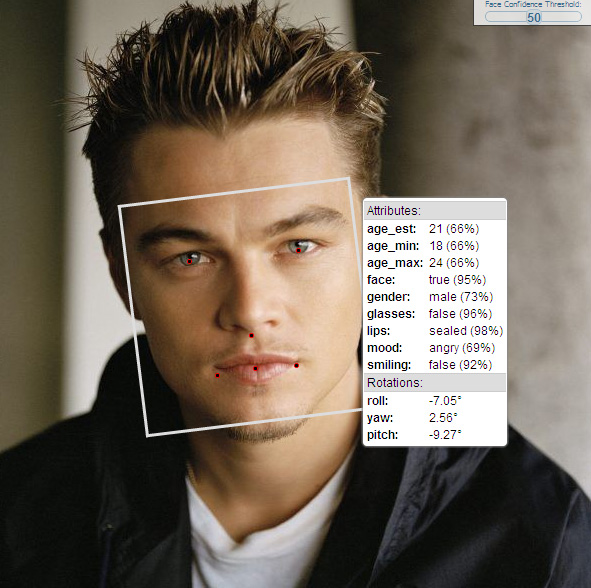 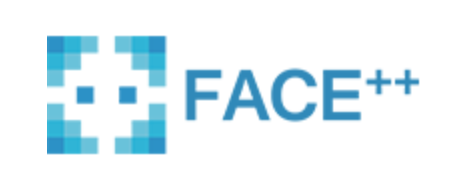 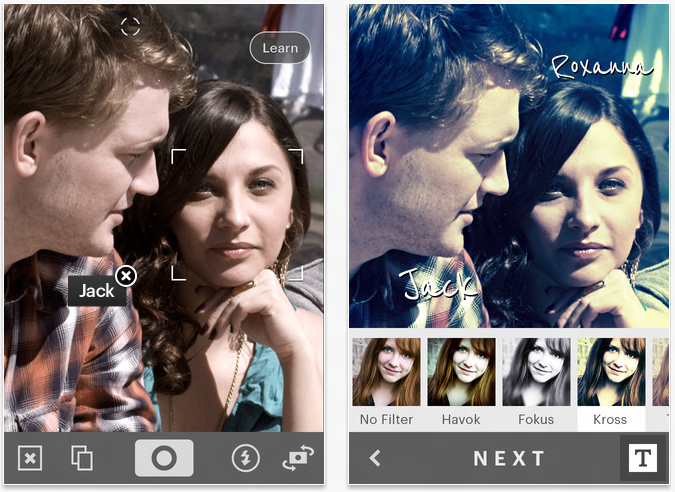 Recognition-based product search
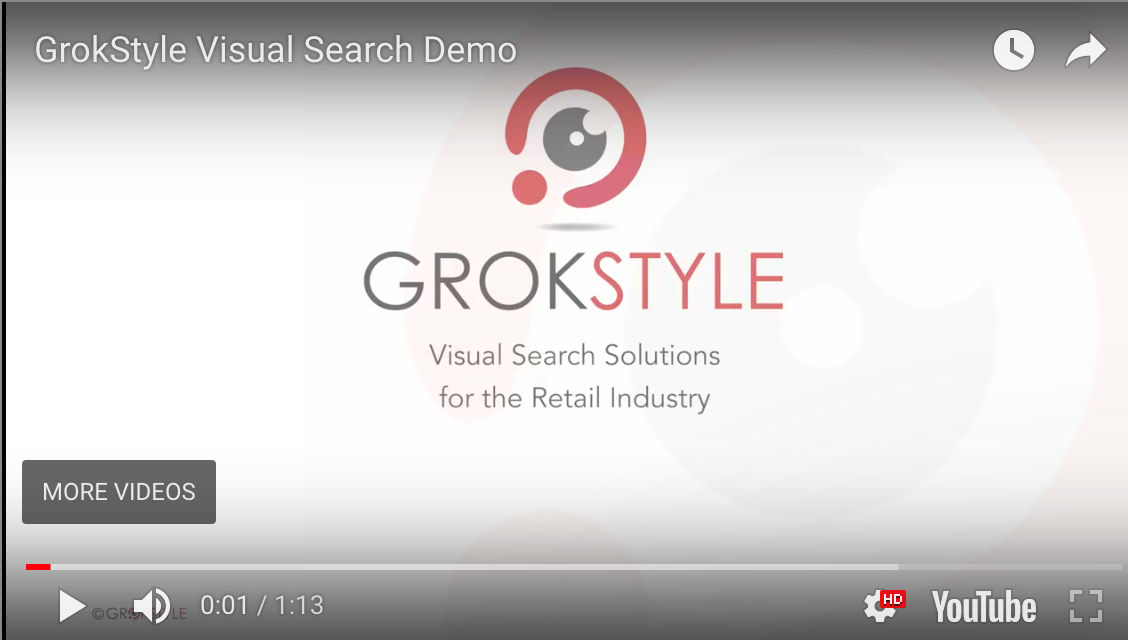 Significant progress: Species recognition
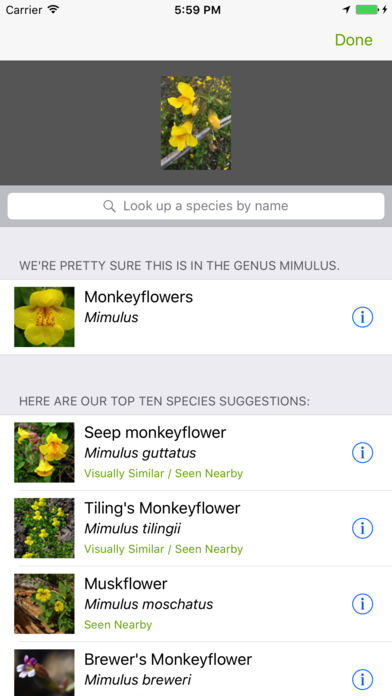 [iNaturalist]
Our Course
Course overview (tentative)
Low and mid-level vision
basic image formation
image processing, segmentation
Reconstruction
cameras, geometry and physics of image formation
stereo, structure from motion
Recognition
primer on machine learning, convolutional networks
classification, detection, segmentation
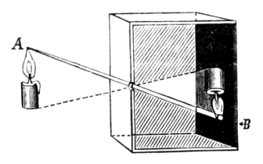 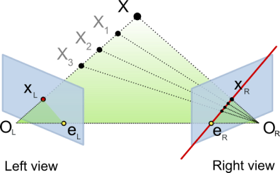 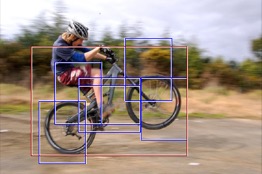 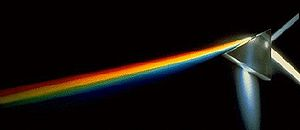 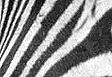 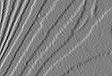 =
*
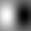 Filtering, edge detection
1. Low-level vision
Basic image processing and image formation
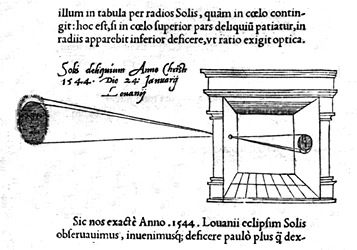 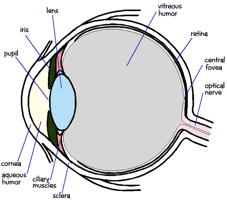 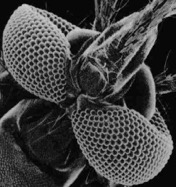 Image formation
2. Reconstruction
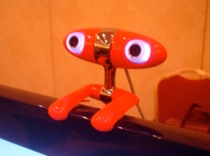 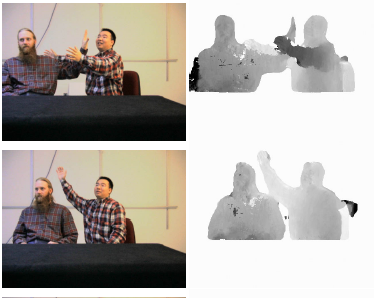 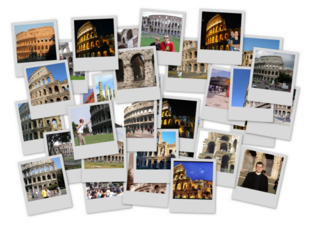 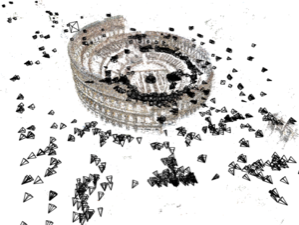 Projective geometry
Stereo
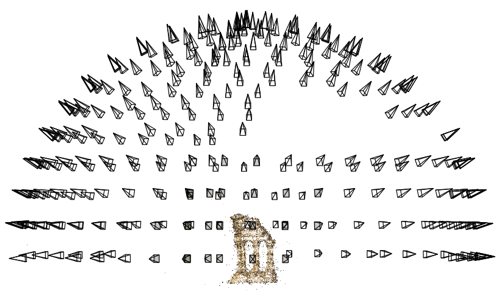 Structure from motion
Multi-view stereo
Project: Feature detection and matching
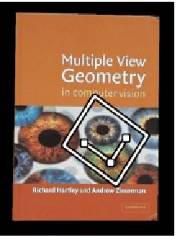 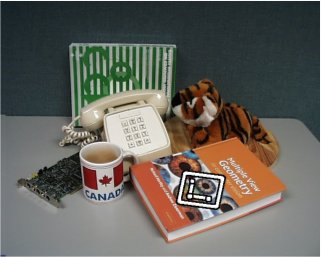 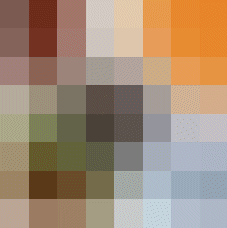 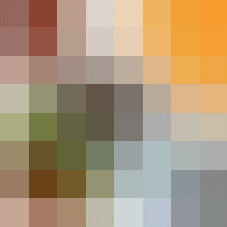 Project: Stereo and photometric stereo
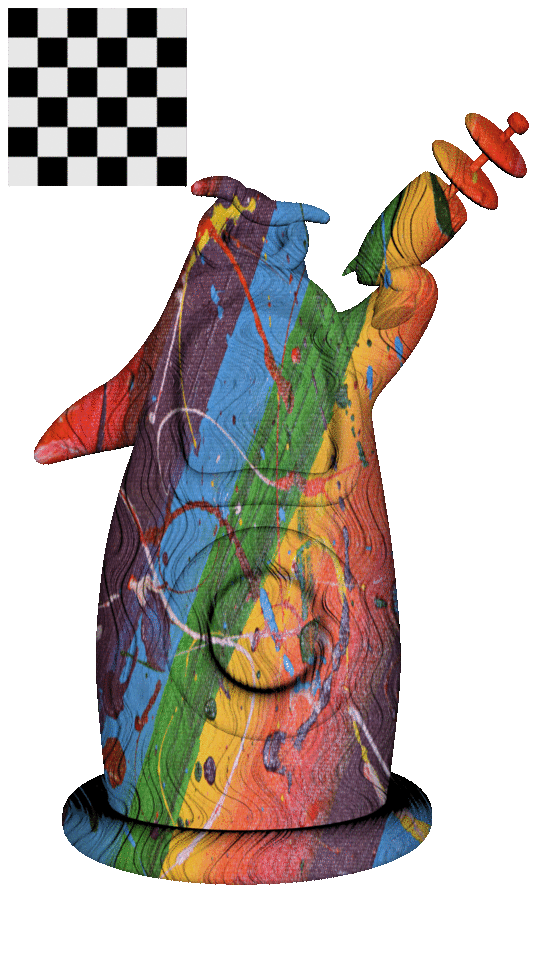 3. Recognition
“Cat”
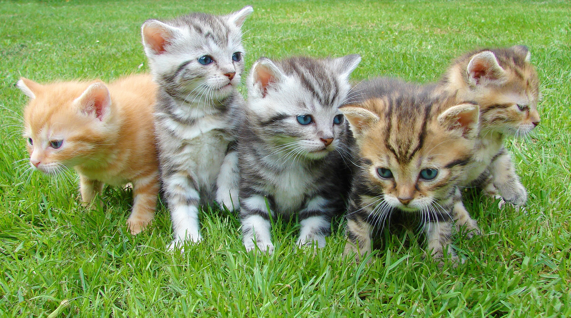 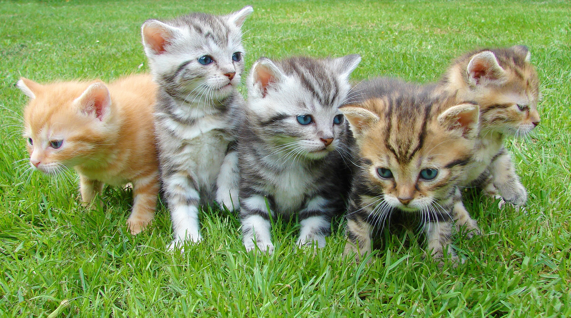 Image classification
Object detection
cat
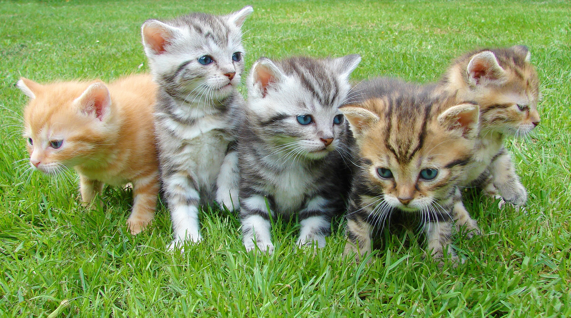 grass
Semantic segmentation
Sources: D. Lowe, L. Fei-Fei
Project:  Deep learning for classification
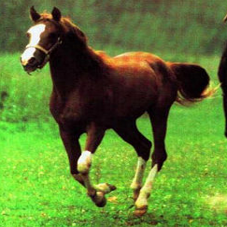 Horse